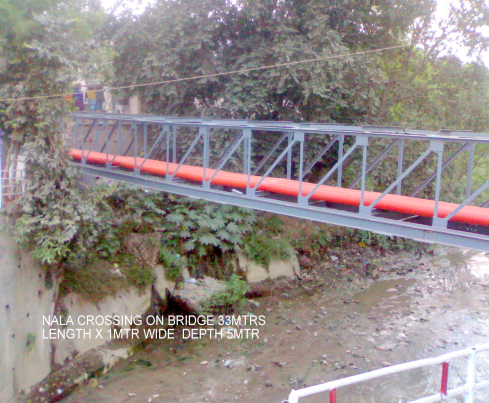 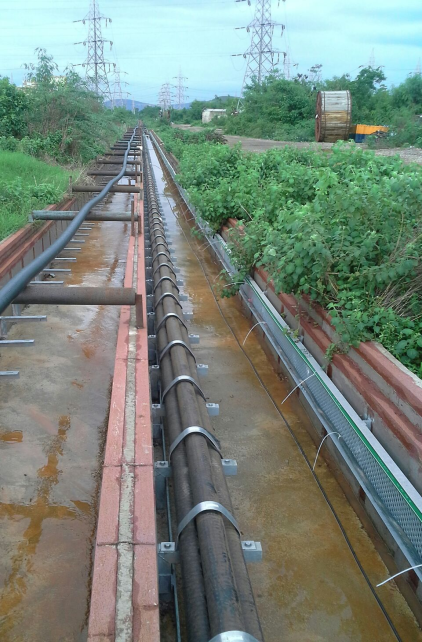 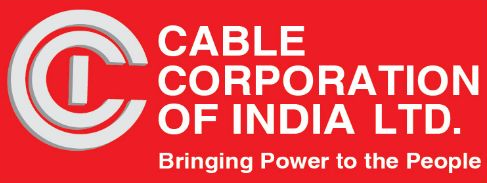 NALLA CROSSING
PGCIL PUDUCHERRY
RINL VSP VIZAG
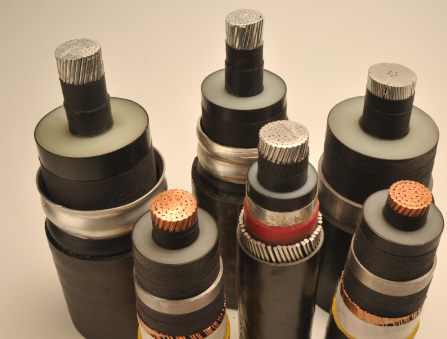 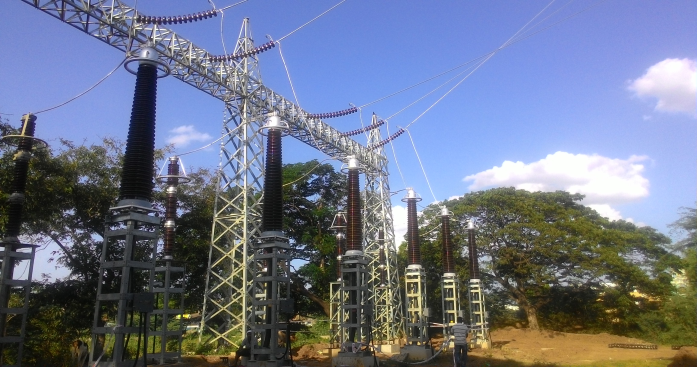 BHEL/TNEB ALMATHY 230KV GANTRY
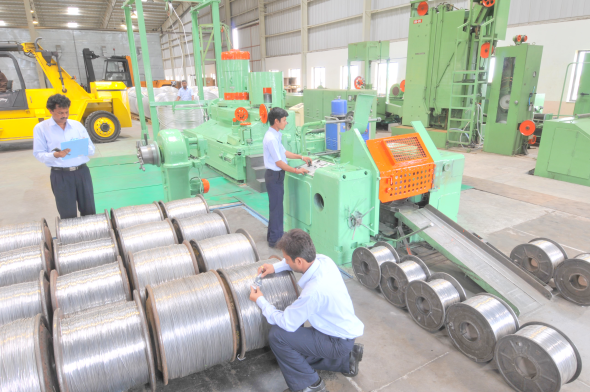 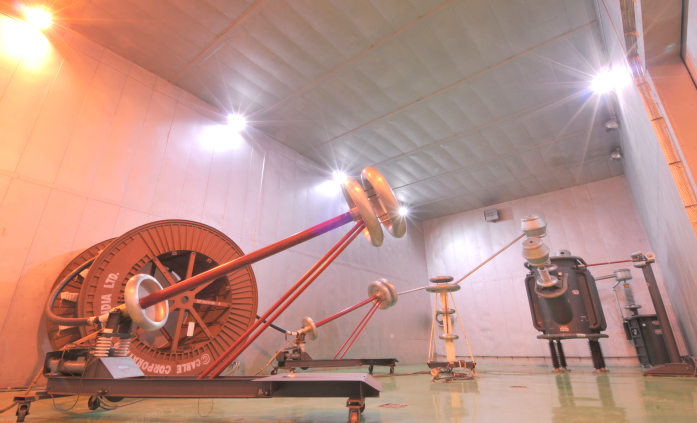 QUALITY CHECKS WIRE DRAWING
BIMETALLAIC SHIELDED ROOM
PD TESTING 410KV
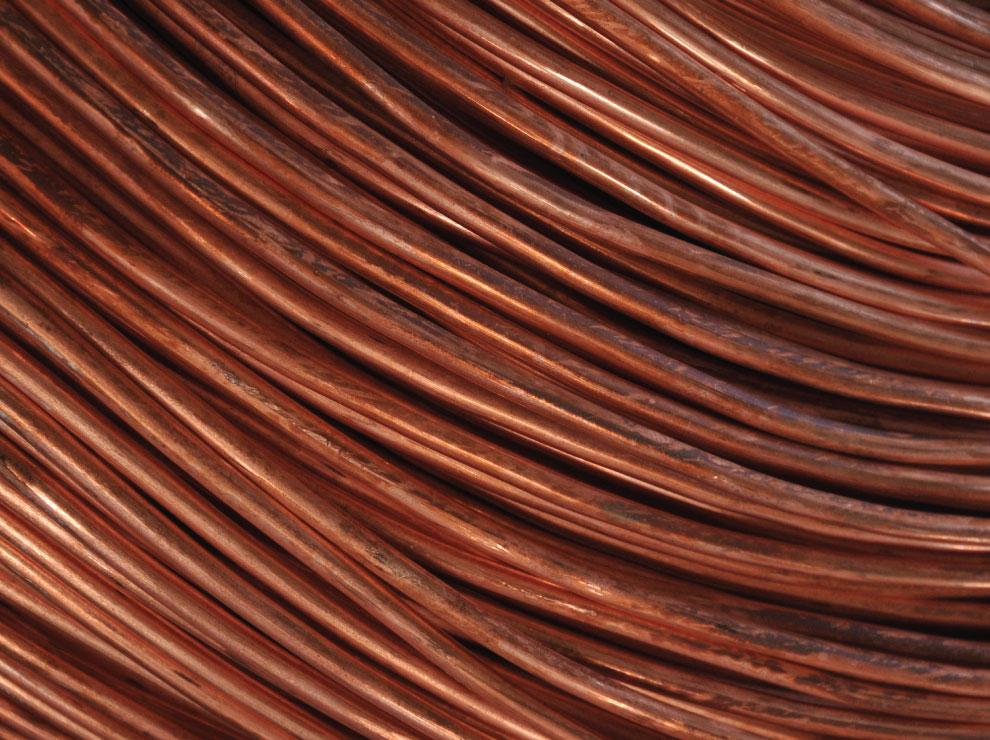 WELCOME
Corporate Vision
Corporate Vision
To be the company of choice in the power sector among quality conscious customers and stakeholders
Quality Policy
Quality Policy
We at CCI are committed for continual improvement of our Quality Management System, meeting the customer’s satisfaction along with enhancing and sustaining the company’s reputation for product quality at competitive prices in National and International markets.
Corporate Strength
Corporate Strength
Has played a leading role in import substitution by developing substitutes for Railways and Defense

 Exports to various countries across the globe, conforming to various international standards

 Only company in India to offer end to end solutions from concept to commissioning

 Long and strong association with Siemens has positioned the company as the industry benchmark for premium quality

 Long tradition of technological leadership and pioneering cable development in India

 Strong brand pull – Tropodur has become a generic name for PVC cables

 Nation-wide marketing network
Bringing Quality Power Safely to the People
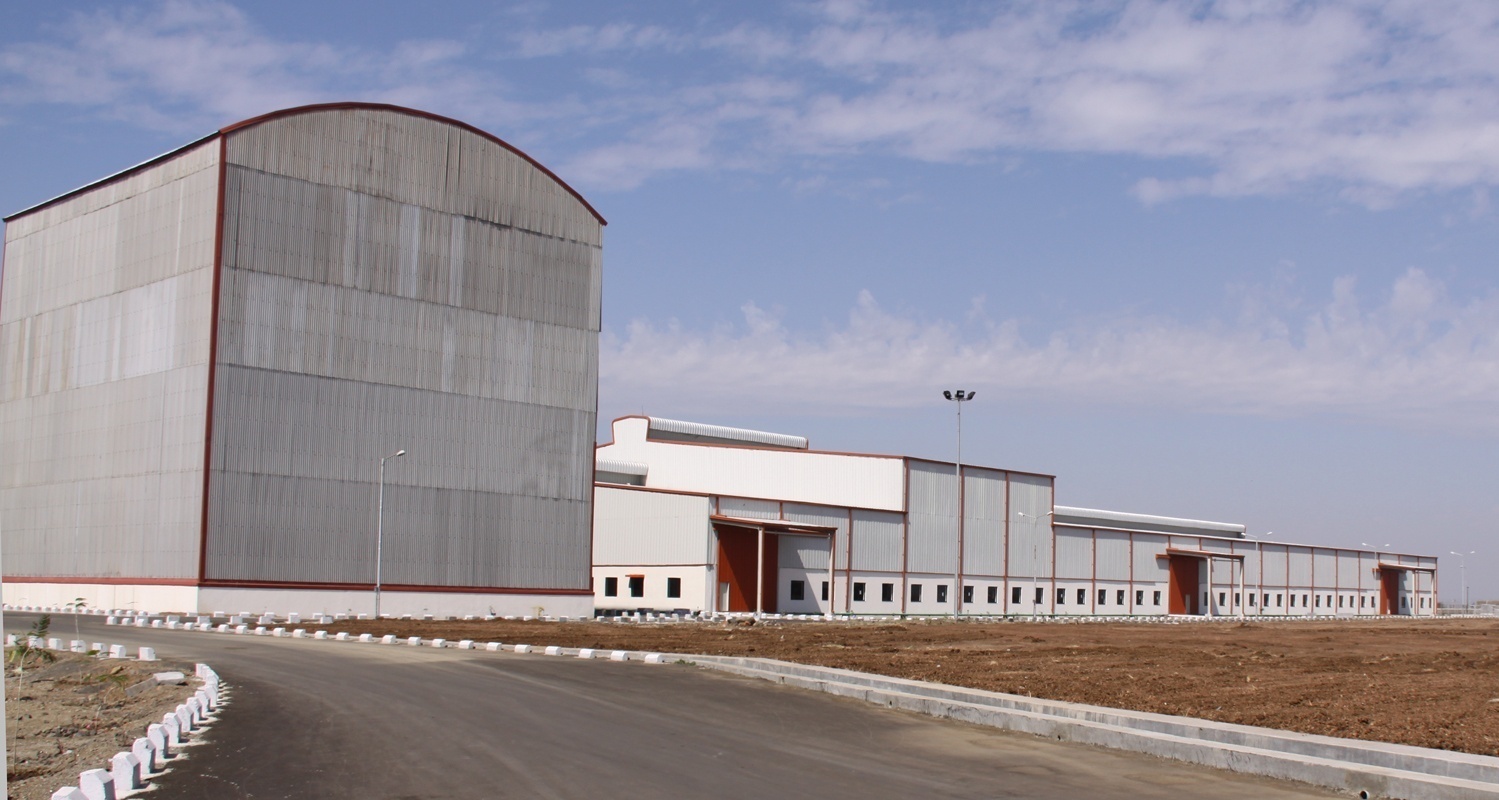 EHV TEST LAB
Company Background
Incorporated in 1957 by Siemens & Khatau family

 Technology, production & quality systems of Siemens

 Exclusive licensee of Siemens cable trademarks in India

 Two fully integrated manufacturing plants located in Nasik,                                  Maharashtra 

 First company in India with capability to manufacture 230 kV EHV cables

 Offers ‘Total Cable Service’ from ‘Concept to Commissioning”
Total Cable Service:
From Concept to Commissioning
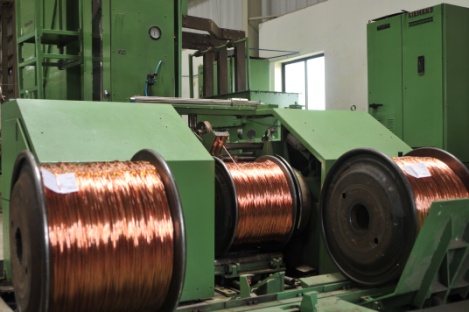 Provided Service Across All Industries
 Forefront of development in the cable industry for 5 decades
 Pioneers in the development of import substitutions for Railways, Naval and Defence applications
 Successfully led a Govt. initiative of  development of Aluminium as conductor instead of  Copper, as well jointing and termination techniques in cables with Aluminium conductors.
 The first to develop Electrical PVC FR/FRLS compounds
 The first to develop HV & EHV cables
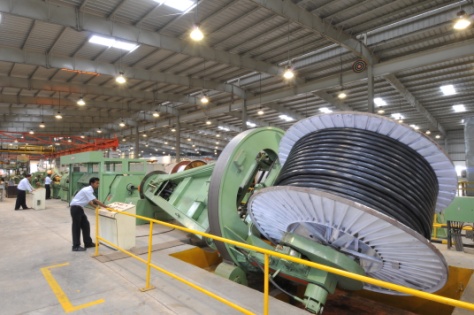 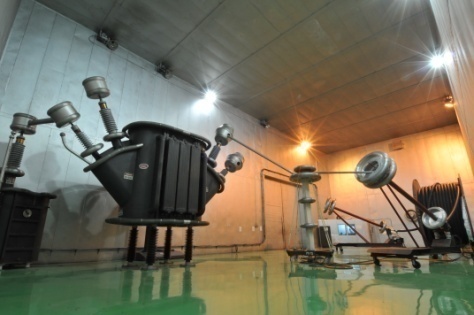 EHV Offerings
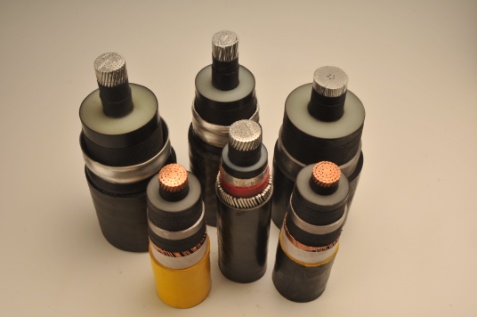 Total Cable Solution
Design and Supply of EHV Systems
Design, Manufacturing, Testing and Supply of Extra High Voltage XLPE Cables
Supply of Accessories
Installation of Cables and Accessories
Commissioning on Turnkey basis.

Max  conductor size :2500 Sq.mm (Segmental)

Maximum Voltage Grade : 400 kV
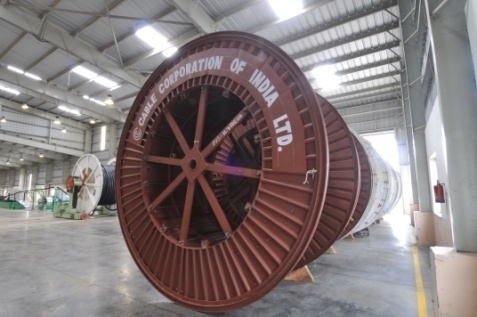 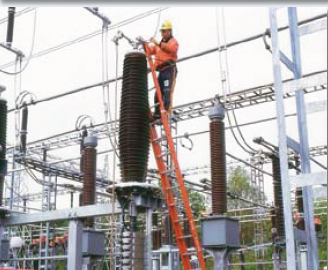 LV and MV Offerings
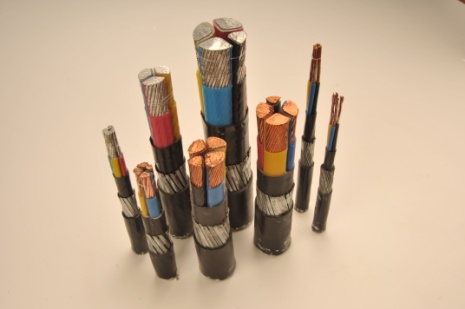 LV Cables
1.1kV Power & Control Cables with XLPE & PVC Insulation
Conductor Sizes :  1.5 mm2 to 1000 mm2
Number of Cores : 
Power Cables -1, 2, 3, 3½ & 4 cores 
Control Cables – up to 91 cores 

MV/HV Cables
3.3 kV to 33 kV Grade XLPE Cables
Dry Cure Process
Conductor sizes: 25 mm2 to 1000 mm2
Single Core Cables up to  1000 mm2
3 Core Cables up to 400 mm2
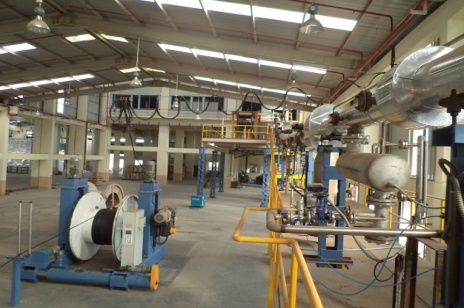 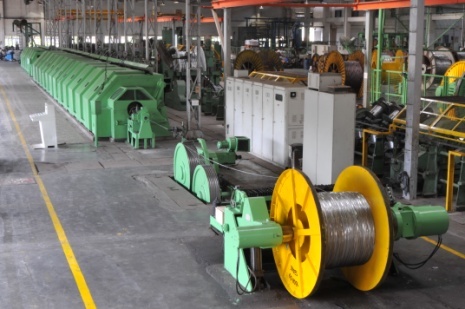 MDCV Process
Clean Room
MDCV Line
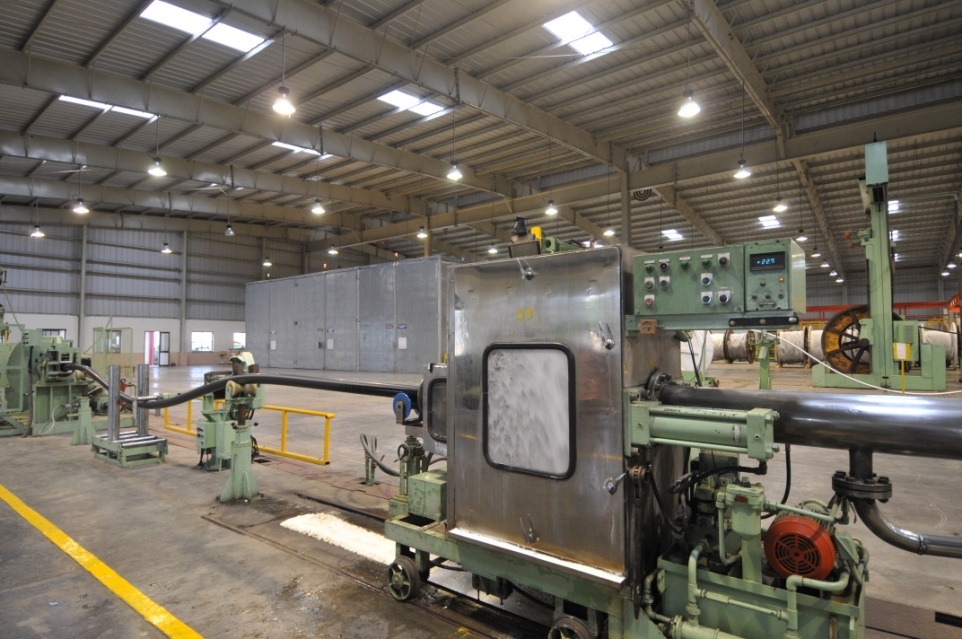 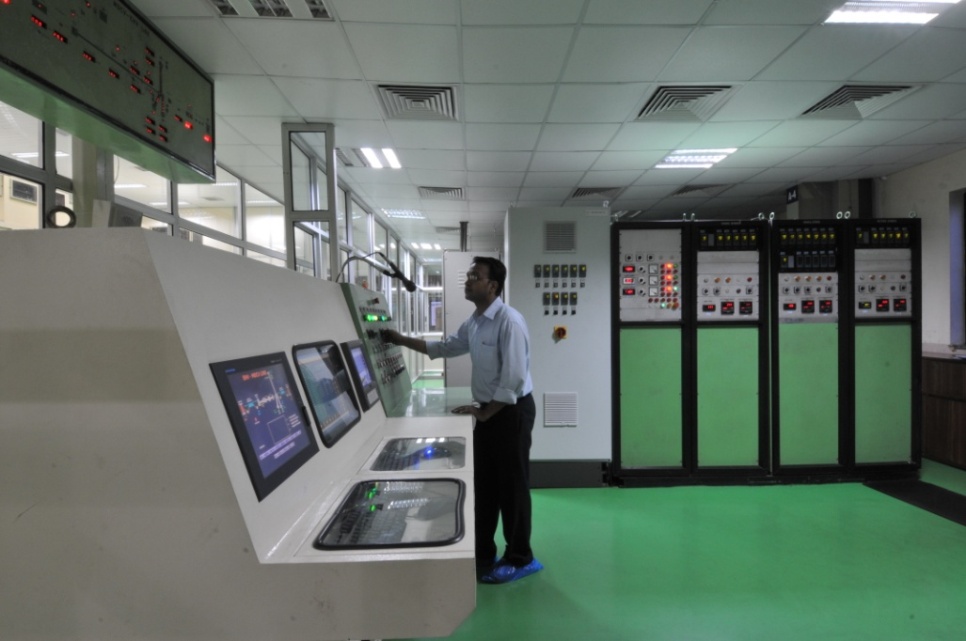 Metal Sheathing Lines
Lead Sheathing  Line
Aluminium Sheathing  Line
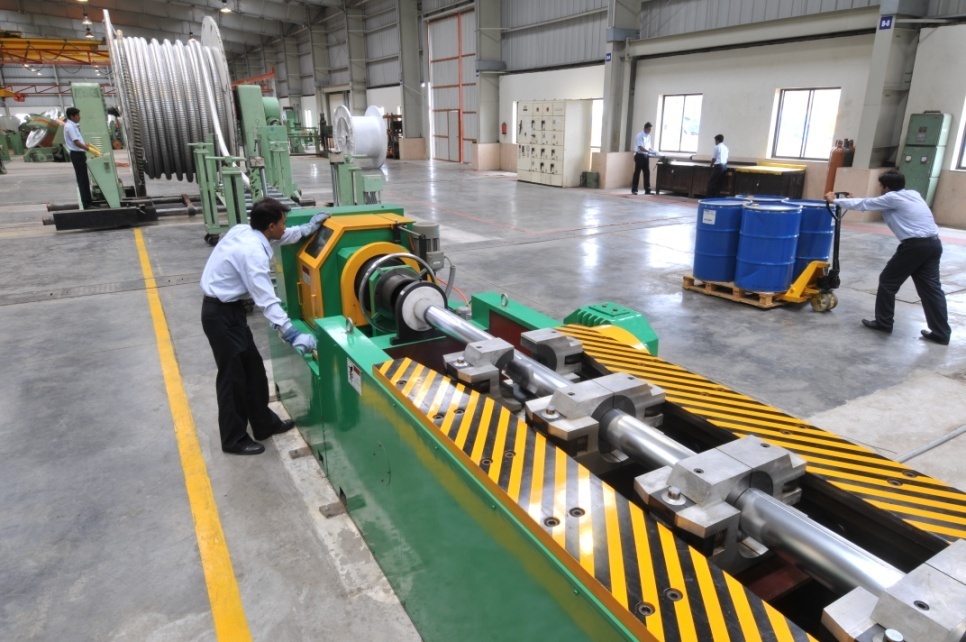 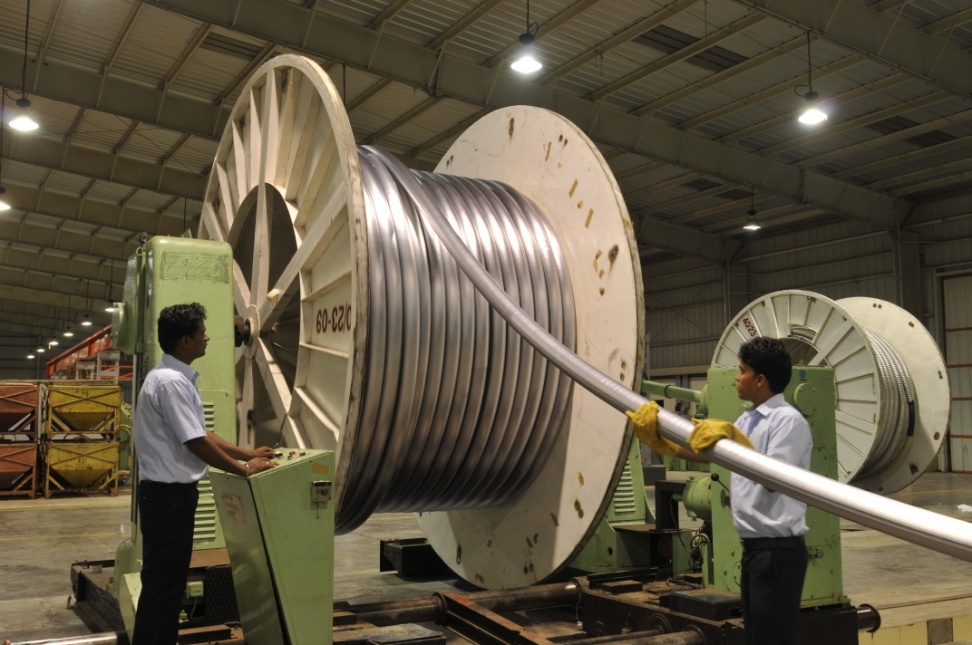 EHV Testing Facilities
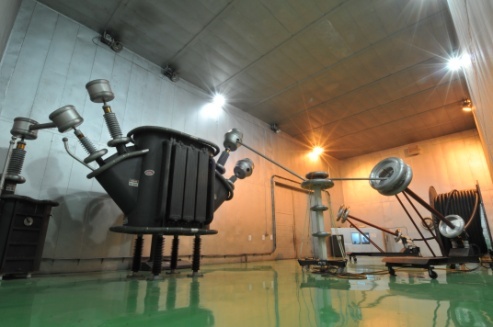 Testing facilities are available for all tests - Raw Materials  testing as well as Finished Cables Testing as per  National & International Standards
High Voltage and Partial Discharge Equipment
400kV Series Resonant Test system
Double wall shielded room imported from USA.                      
Impulse Equipment 
2500 kV Impulse Generator Suitable for Lighting Impulses 1.2/50 Micro Seconds
Heat Cycle Equipment  
30 V, 4000 amps, 120 KVA, Current  Transformer
Can perform Heat Cycle test as per IEC 60840 & IEC 62067 in combination with High   Voltage set
DC High Voltage Equipment
400 kV DC Generator  Suitable for after installation tests on cables up to 220 kV
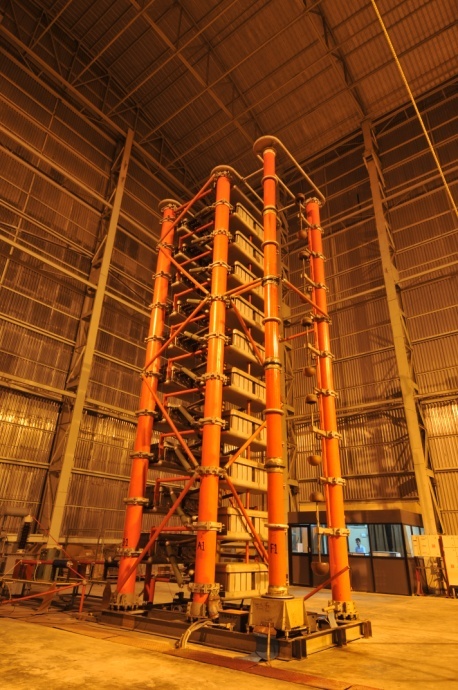 R&D Laboratory
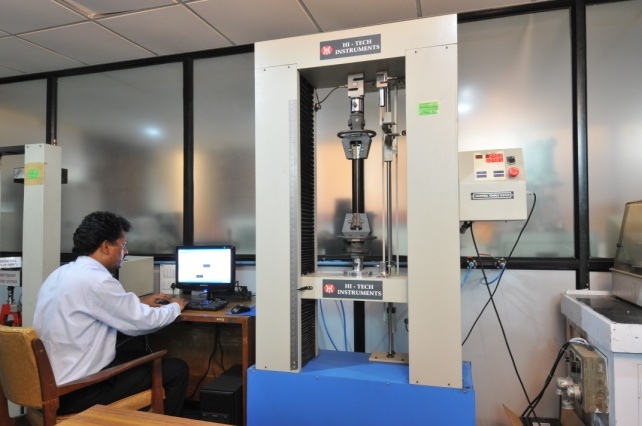 Toxicity index equipment

 Digital infrared spectrophotometer

 Gas chromatograph

 Differential scanning calorimeter

 Thermo Gravimetric Analyzers

 Karl Fischer Coulometer

 Capacitance and Tan Delta Bridge
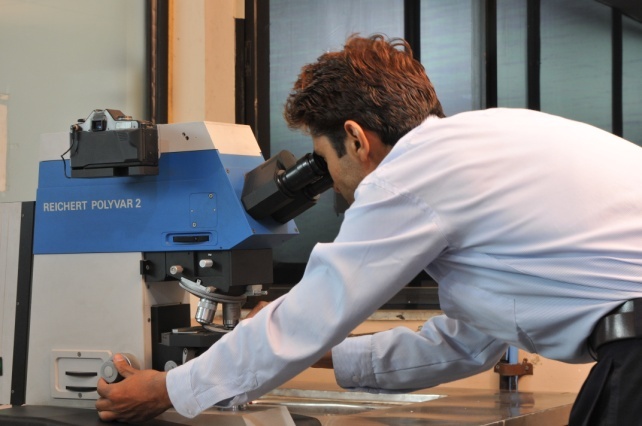 Product Range
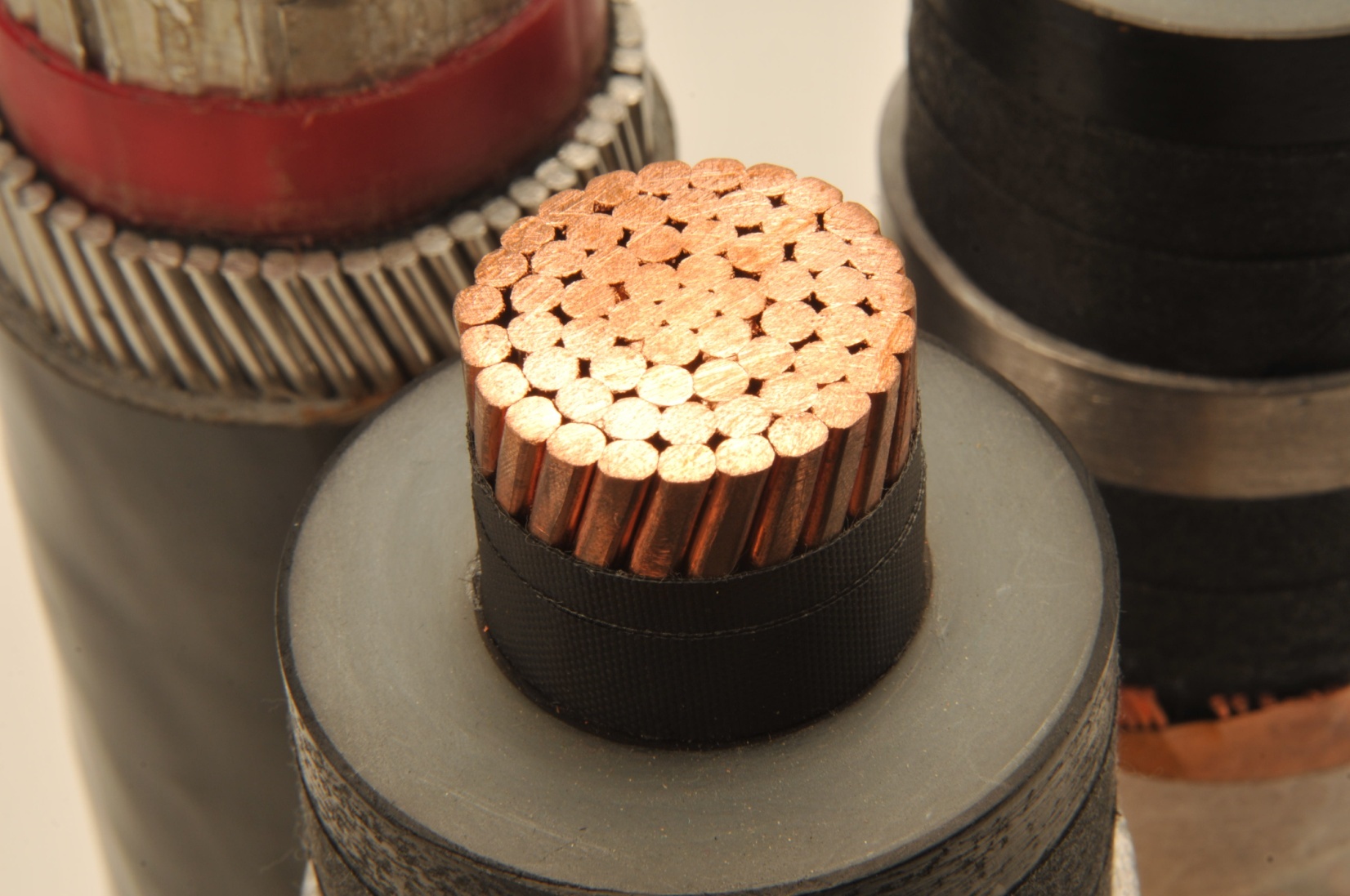 Lead sheath copper
 wire screen EHV cable
Aluminium Armoured XLPE cable
Copper conductor Al sheathed EHV cable
LV Tropodur®
Conductor size up to 1000 mm2, Al & Cu

 Uses well known Tropodur PVC compound formula

 No impregnating compounds 

 Can be laid vertically

 Flame retardant 

 Resistant to most alkalis & acids
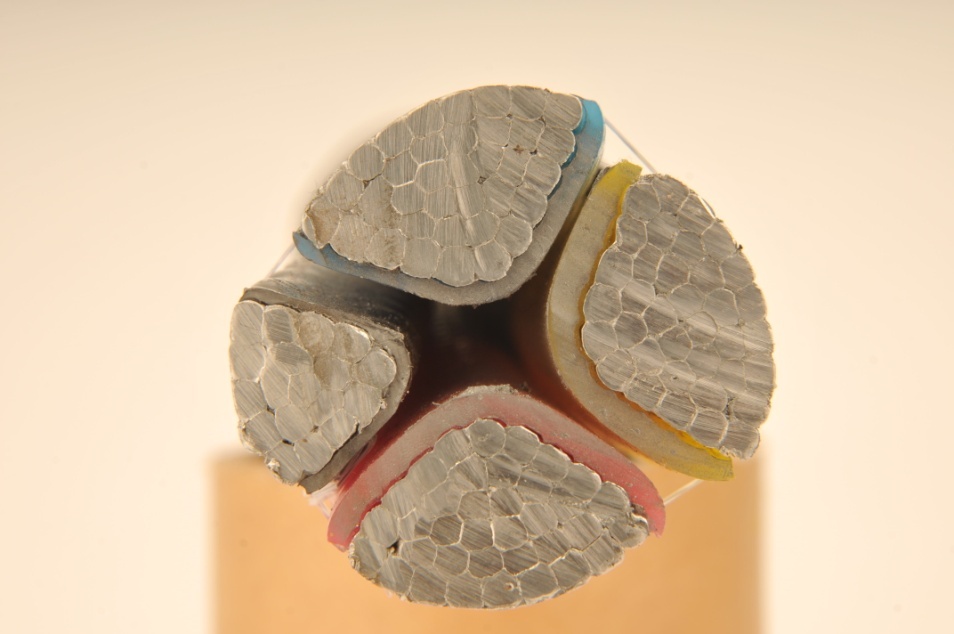 Product Range 
LT - PVC
MV Tropothene®
Conductor size up to 1000 mm2, Al & Cu

 Manufactured using Dry Cure process in a CCV line

 High conductor operating temperature

 Low dielectric loss and charging currents

 Tropodur formula for PVC inner and outer sheaths
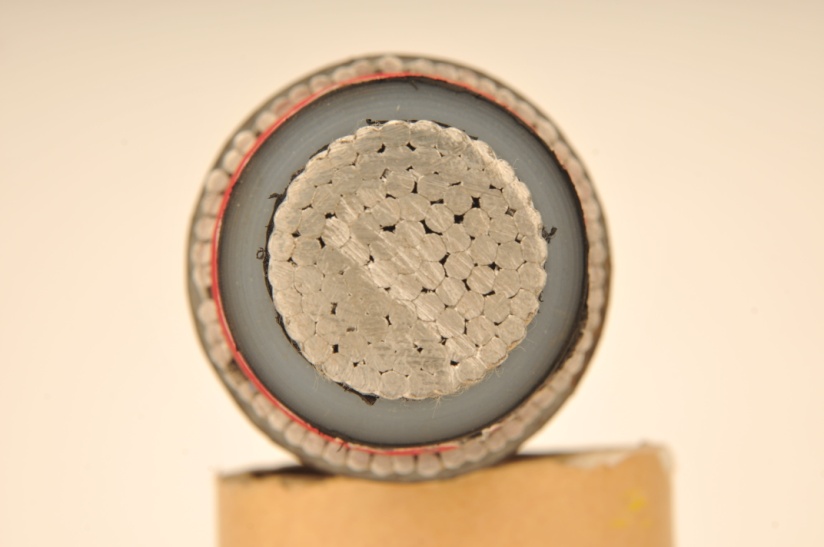 EHV Tropothene S®
Mitsubishi’s MDCV process provides superior properties

 Core size up to 2500 mm2, Cu & Al

 Can offer Al, Pb and Poly-Al sheathings

 Can design and manufacture Milliken conductor cables

 Void free extrusion due to high curing temperature & pressures

 First Indian source for 230 kV cables
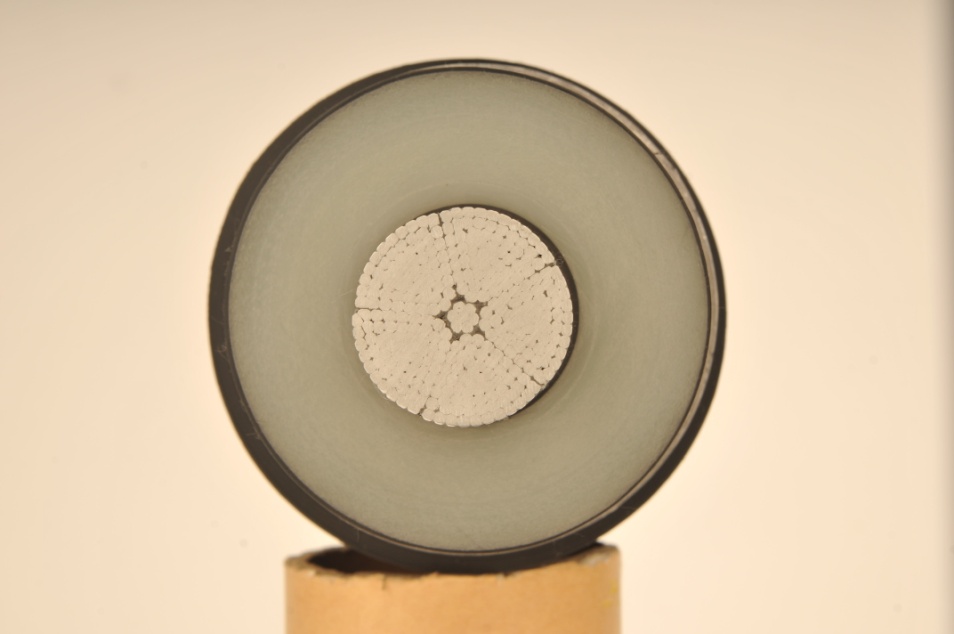 Product Range 
LT - PVC
Speciality Cables
Spreader cables for container cranes

 Cables for seismic & under sea applications

 Zero halogen fire survival cables

 Cables for mine sweeping applications

 100 KV DC cables
Recognition & Certification
Recognition & Certification
First cable company in India to get ISO 9001

 Approvals from NV KEMA, Netherlands, CPRI, India, FGH, Germany and CESI, Italy

 Approvals against various international standards such as IEC, BS, Swedish and IEEE

 Representation in CIGRE, Paris for development of EHV cable specifications and technology
Services Offered
Design and supply of power and control cables to various Indian and International standards

 Supply of cable accessories, jointing and termination kits

 Design, erection and commissioning services for cable systems

Total project and turnkey  services
EHV Credentials
Supplied  around 500 km of EHV cables of different voltage grades (66kV-220 kV) to various utilities and Industry customers, including exports.

Supplied  approximately. 180 km of 220 kV, 1200 mm2 segmental Aluminium conductor of size 1200 mm2 cable to TNEB.

Supplied 36km  132kV, 1x800 mm2, XLPE Cable to RRVPN and commissioned in 2014.

Received 3 orders from PGCIL for 110kv, 220kV cable turnkey projects. Two projects completed and commissioned.
      Third project started.
Received 220kV orders from MSETCL, GETCO, India Bulls and132kV order from BARC
[Speaker Notes: TATA POWER SAFETY CERTIFICATE]
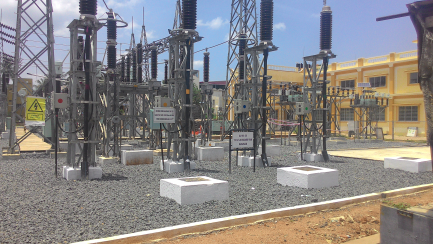 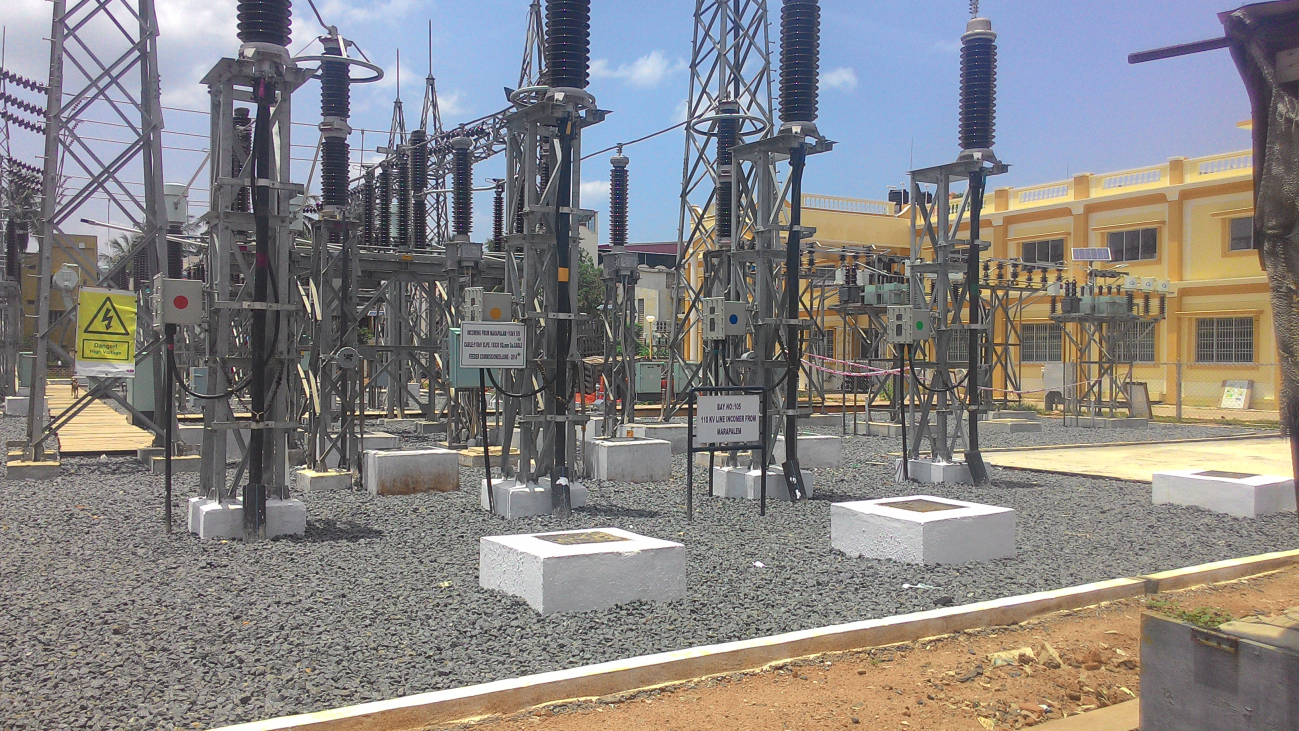 EHV Credentials – some projects completed
BPCL   432 Lacs Submarine Cable repairing job over and commissioned on 23-05-2015

 TNEB 230 KV - Guindy/Kadaperry 4,152 Lacs commissioned on 16-04-2015 -230KV 1200sqmm Al Cond Lead sheath. Route length 13.625Km; Cable Qty - 40.875Km

TNEB 230 KV – Elephantgate / Mylapore 3,350 lacs commissioned on 19-10-2013 - 230KV 1200sqmm Al Cond Lead sheath. Route length 12.225Km; Cable Qty - 36.765Km

NDPL  - Madhuban Chowk 713 Lacs commissioned on 31-03-2015
       66KV 1000sqmm Al Cond Al sh cable. Route length-2.67Km; Cable Qty- 16.02Km
Product Range 
LT - PVC
EHV Project Services
CCI has its own T&P for erection works and Project execution departments in various regions
 Route surveys, soil testing and site feasibility study
 Overseeing excavation and erection - preparation  
  of trenches / trays as per specifications
 Laying  of Cables in trefoil / flat  using winches and 
  roller as per site requirement
 Cable Jointing & Terminations work by qualified
   jointers
 Final Testing and Commissioning
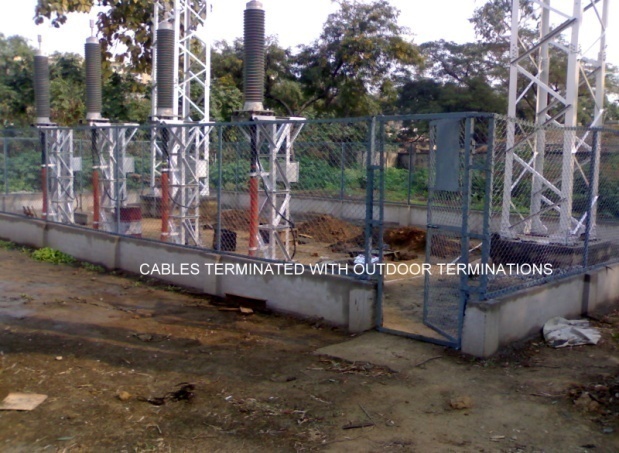 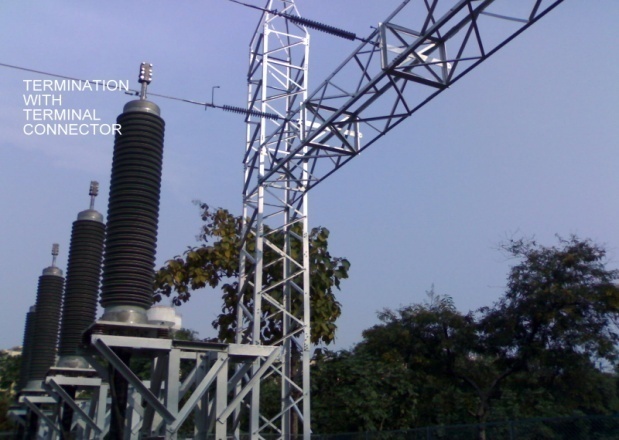 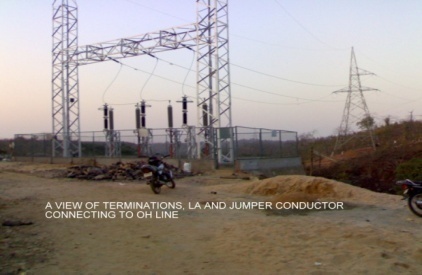 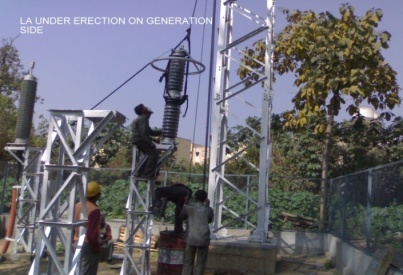 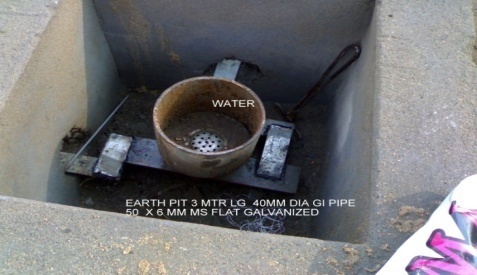 EARTHING
EHV Credentials
Pioneers in 220 kV XLPE Cables in India.

The first 220 KV cable manufactured  in 1993 and Type tested at KEMA Netherlands.

The first 220 KV cable supplied to TNEB in 1994 is in satisfactory operation till date.

PQ TEST done on 230kV cable at CESI LAB.
 
Type tested 66 kV, 110 kV, 132kV & 230 kV Cables in CPRI Bangalore
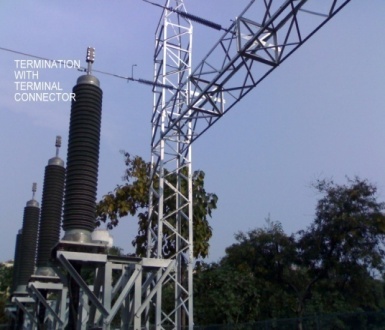 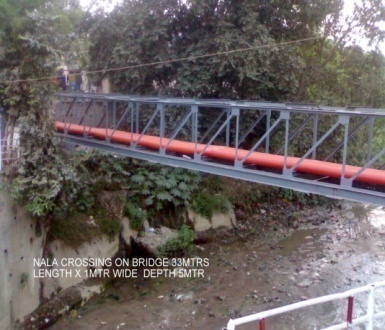 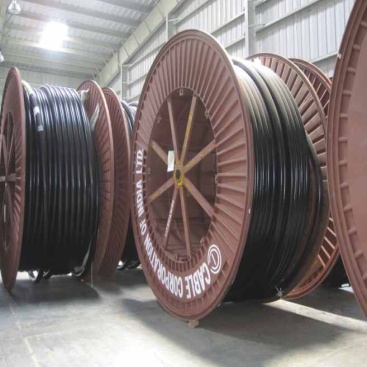 EHV PROJECTS
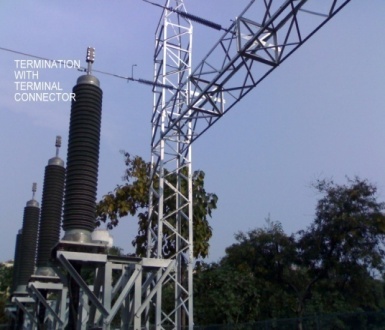 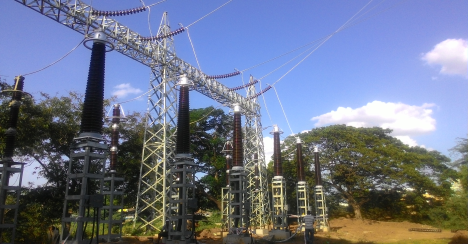 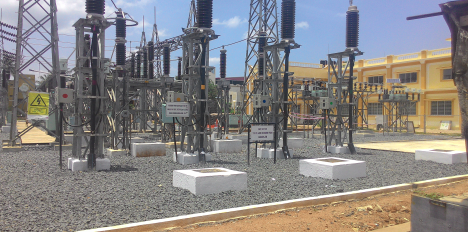 BHEL TNEB
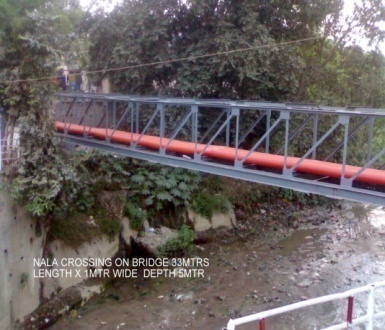 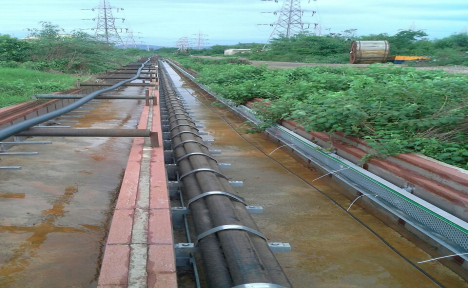 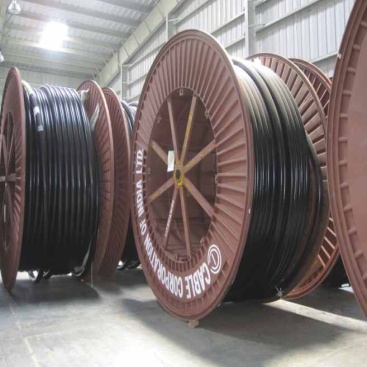 PGCIL PUDUCHERRY
VSP VIZAG
[Speaker Notes: PGCIL BOKARO PHOTOGRAPHS TO BE INCLUDED  AND LABELLED  BHEL ALMATTY]
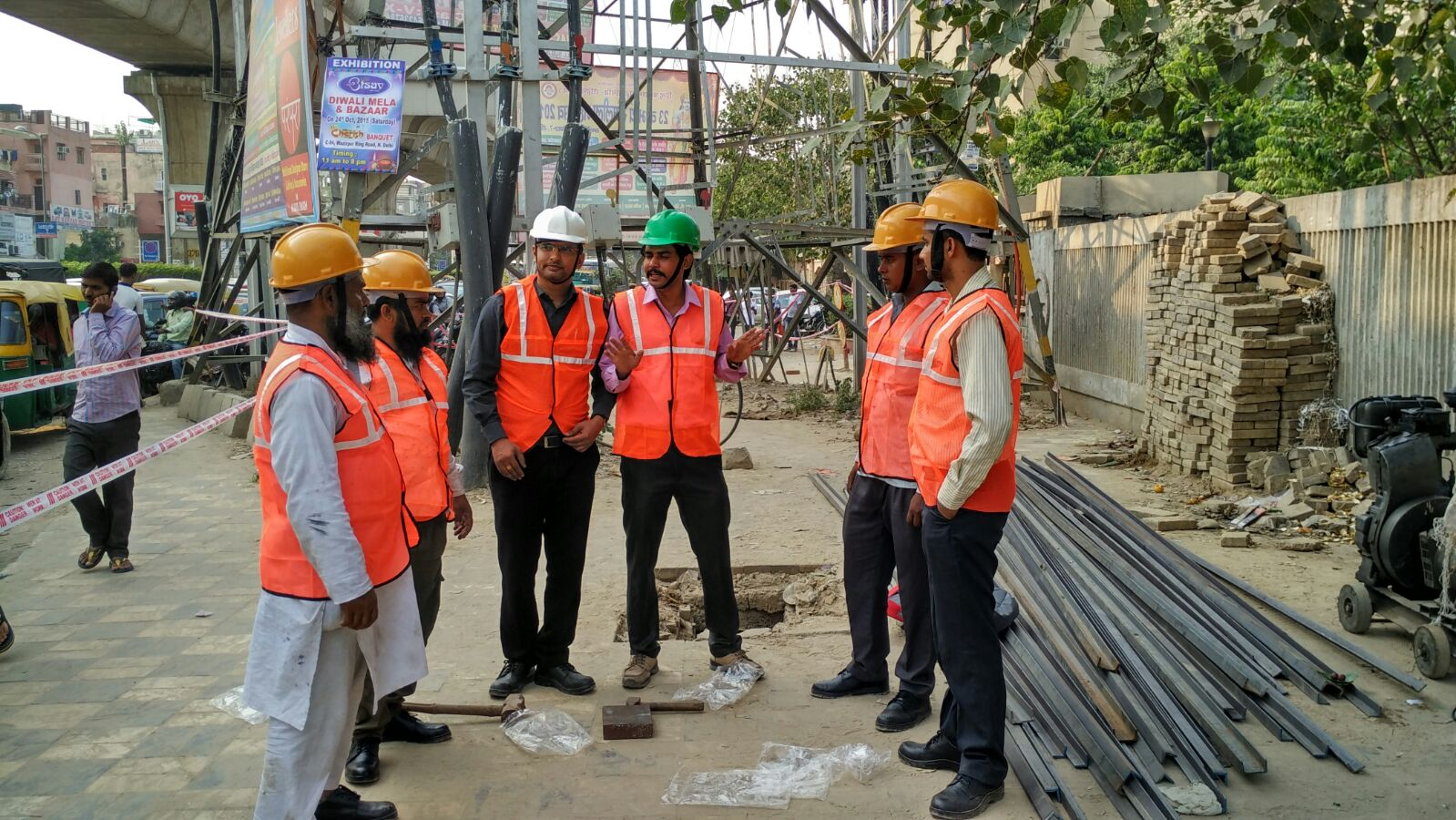 SAFETY MEETING
THANK YOU
[Speaker Notes: T&P AVAILABLE WITH CCI ROLLERS AC CABIN TOOLS OF ACCESSORIES SAFETY MEETING PHOTOS FROM PRASAD]
Customers
APSEB, TNEB, KPTCL, KSEB, MSEB, BSEB, WBSEB,GEB, PSEB, HSEB,RRVPNL
GETCO, HVPNL
State Utilities
State Utilities
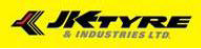 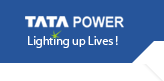 Private Utilities
Private Utilities
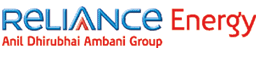 TCS  INFOSYS
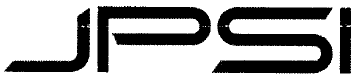 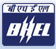 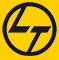 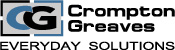 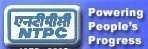 Contractors
Contractors
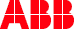 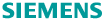 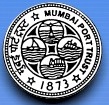 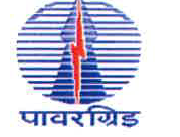 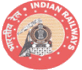 Government Bodies
Government Bodies
HPCL
BPCL
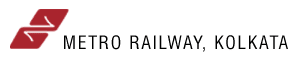 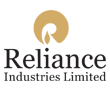 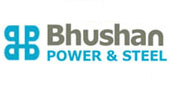 Other Companies
Other Companies
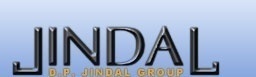 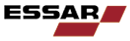 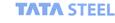 TISCO
SAFETY MEETING
THANK YOU
[Speaker Notes: T&P AVAILABLE WITH CCI ROLLERS AC CABIN TOOLS OF ACCESSORIES SAFETY MEETING PHOTOS FROM PRASAD]